安裝Google Photos
點選左下方「開始」，打開選單
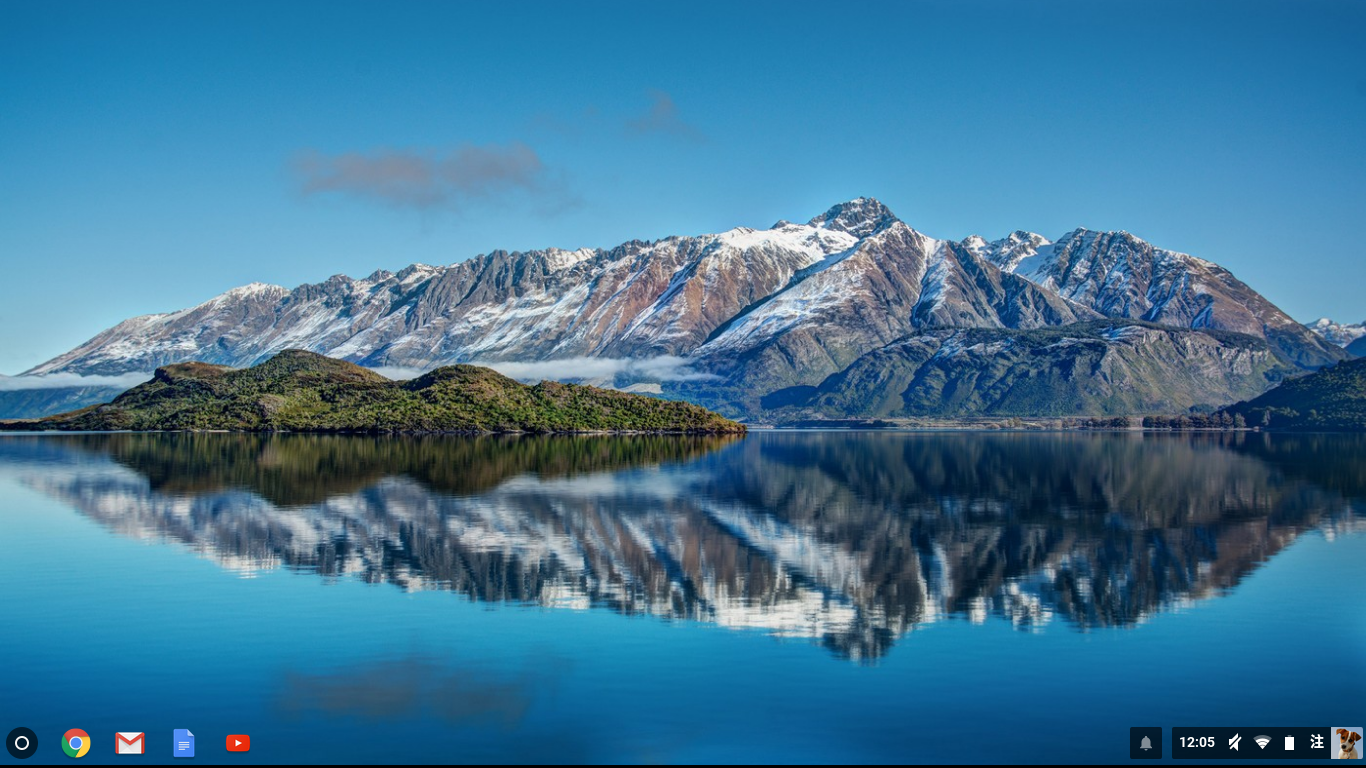 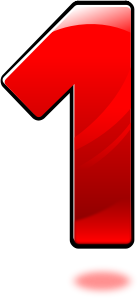 2
點選「所有應用程式」
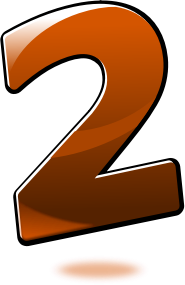 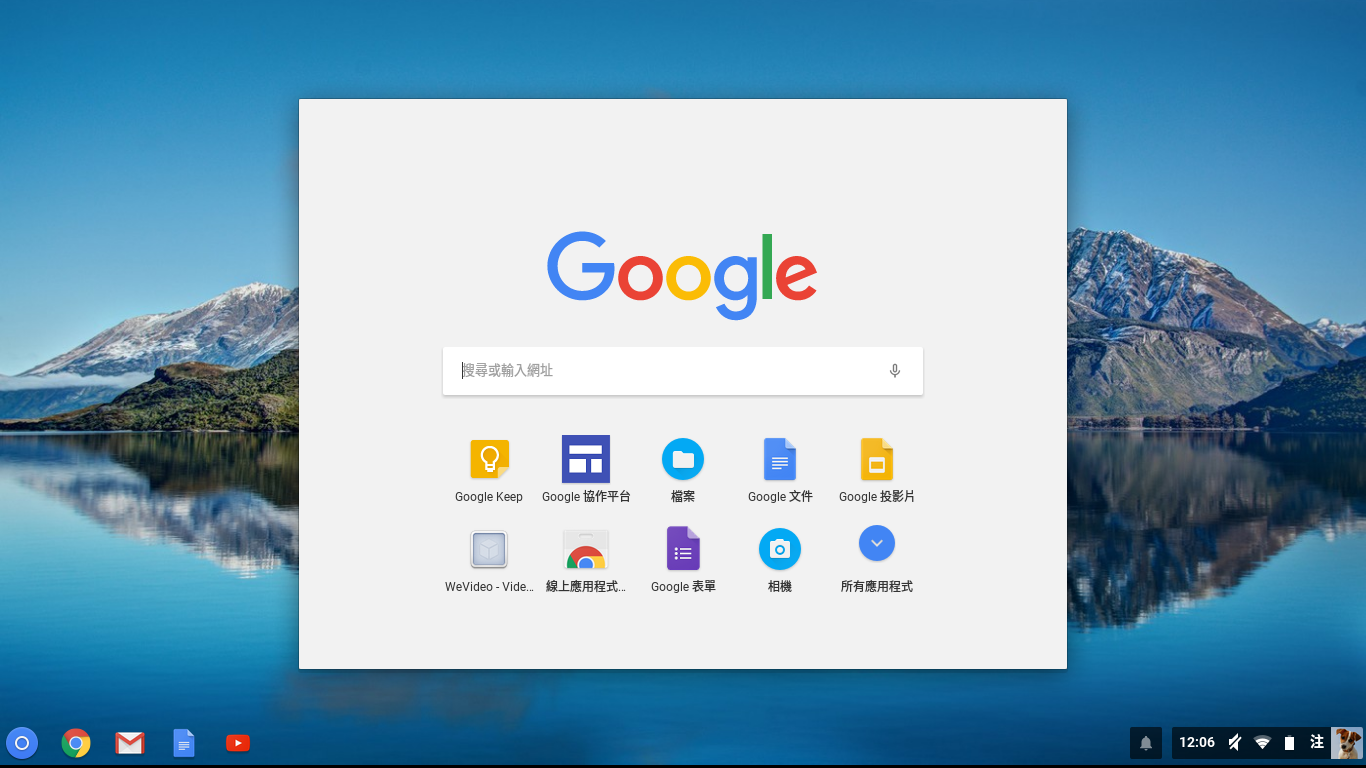 3
點選「線上應用程式商店」
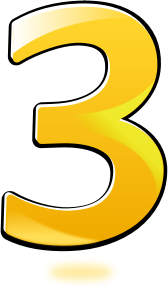 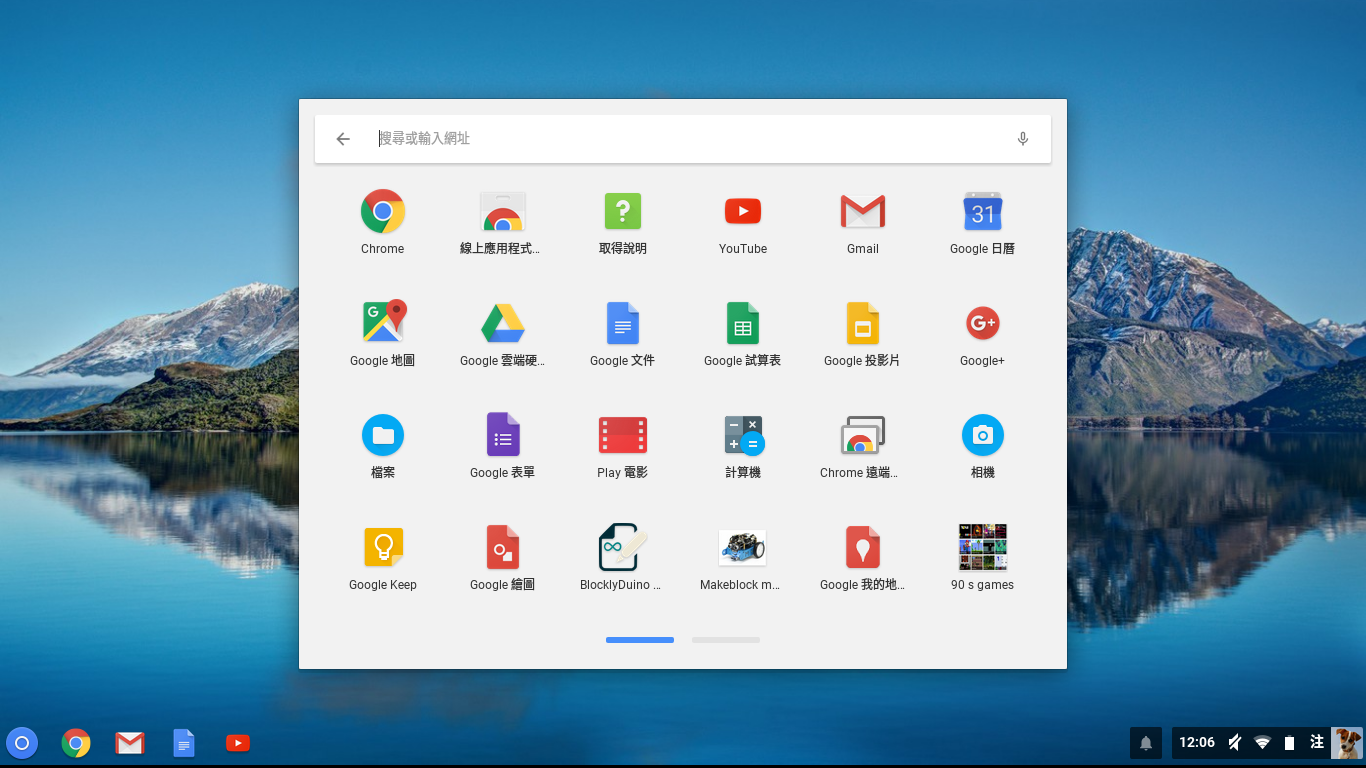 4
搜尋「Google Photos」
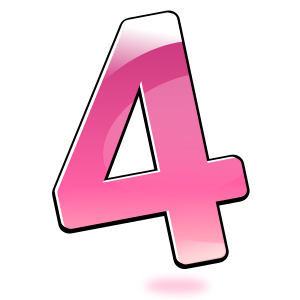 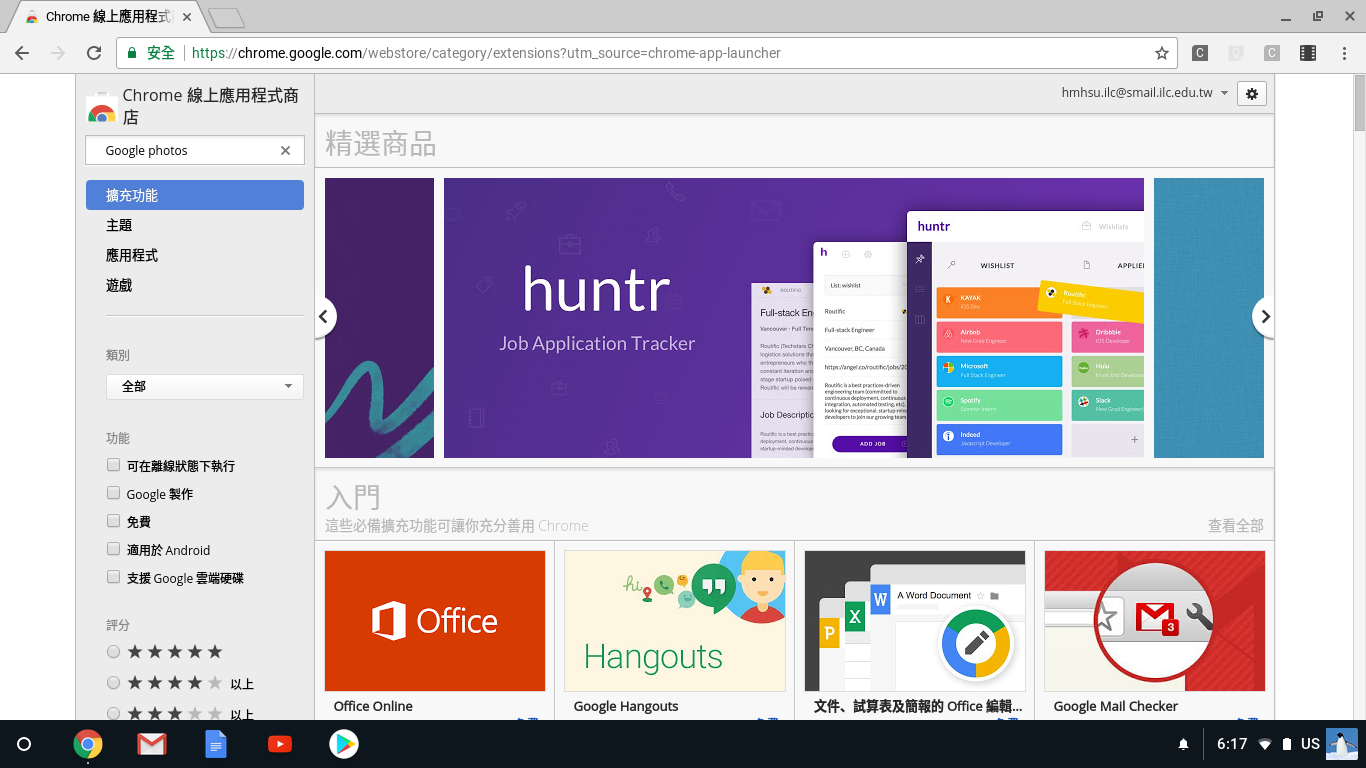 5
點擊「 加到CHROME」
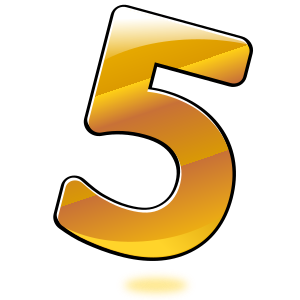 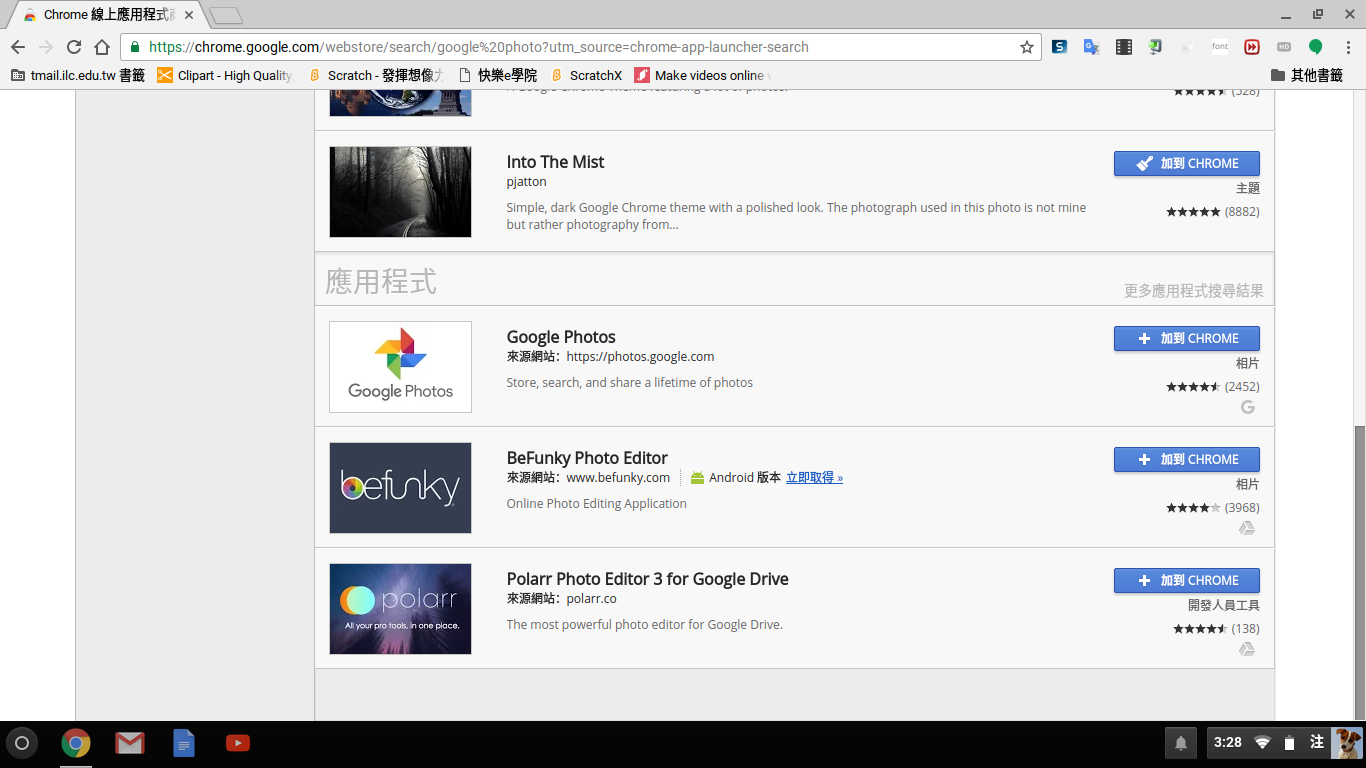 6
點選「 新增應用程式」
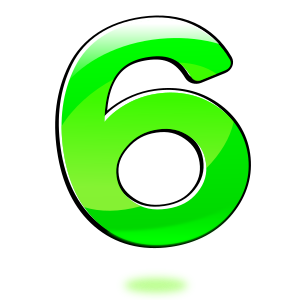 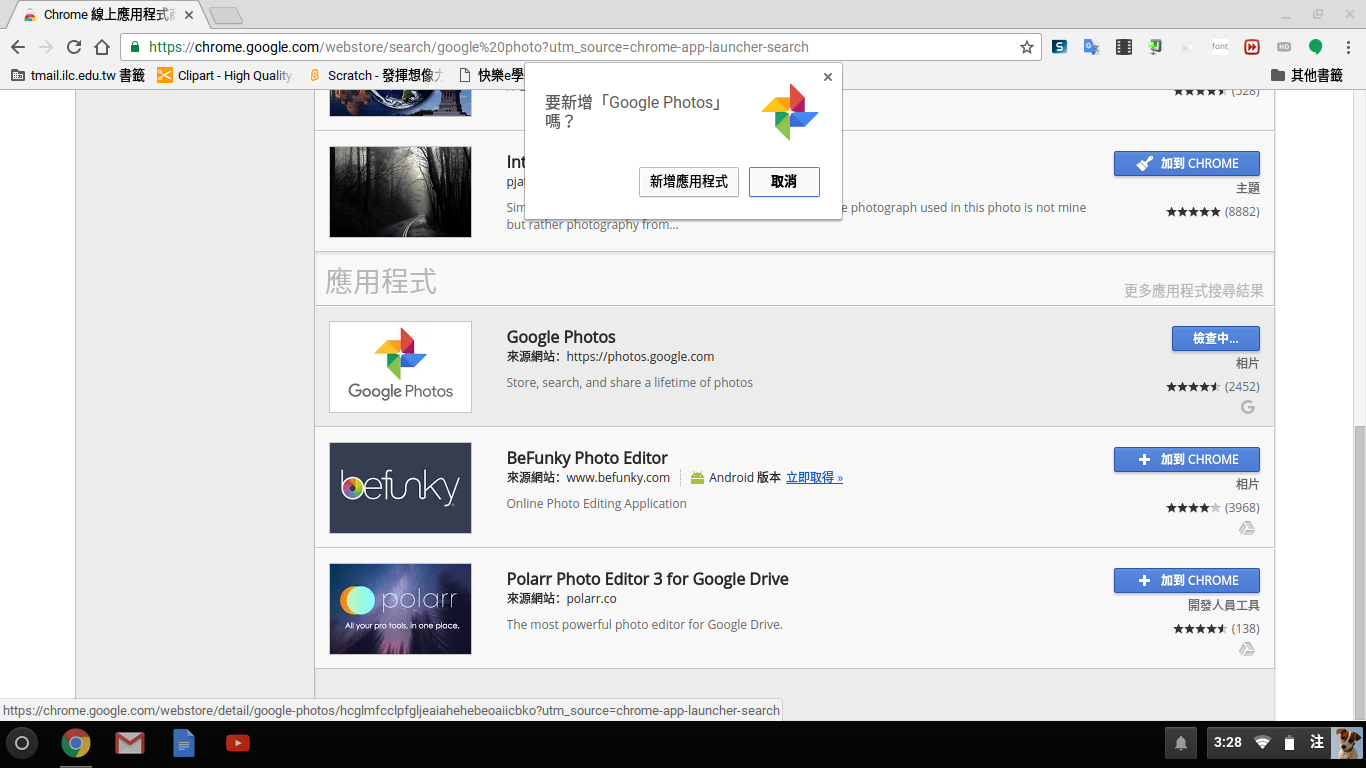 7